Евразийский антимонопольный форум 2018
Акылбек Кусаинов 

Международная юридическая фирма «ДЕНТОНС»  
Руководитель казахстанской практики в области конкурентного права

Февраль 27-28, 2018
Фабула дела
Заказчик заключил долгосрочный договор о закупе товаров способом открытого тендера с отечественными товаропроизводителями («Поставщики» или ТОО «А» и ТОО «Б»)

2014 г. - при участии в тендере, объявленном Заказчиком, Поставщики заявили одинаковую цену в размере пороговой цены закупа 

2015 г. - в рамках процедуры распределения объемов ТОО «А» заявило ту же цену, что и в отношении поставок в 2015 г., в то время как ТОО «Б» незначительно снизило ее 

2016 г. - ТОО «А» обратилось с письмом поднять закупочную  цену на 52%. С аналогичным письмом позже обратилось ТОО «Б»

2016 г. - 3 тендера не состоялись (высокая цена, не явка участников)

2016 г. – цена закупа была увеличена на 31%. Поставщики стали единственными участниками/победителями нового тендера
2
27/02/18
Суть нарушений
Поставщикам вменяется совершение административного правонарушения, состав которого выражается в заключении антиконкурентных соглашений (картель) с целью:

установления или поддержания цен  

повышения, снижения или поддержания цен на торгах, искажения итогов торгов, аукционов и конкурсов, в том числе путем раздела по лотам 

раздела товарного рынка по территориальному принципу, объему продажи или покупки товаров, ассортименту реализуемых товаров либо составу продавцов или покупателей (заказчиков)
3
27/02/18
Практические проблемы правового определения объема доказательств
4
27/02/18
Доказательства картеля  (текущая практика в РК)
При отсутствии прямых доказательств, которые свидетельствуют 
о наличии письменных или устных соглашений, решения принимаются на основании косвенных предположений
Косвенными доказательствами картеля являются:

Единообразные действия поставщиков в определенный период говорят о достижении устных соглашений (цепочка согласованности действий, незначительная разница по цене на поставку, искажение итогов торгов, повышение цены и т.д.)
5
27/02/18
Доказательства картеля 
(практика в других странах)
Единообразные и синхронные действия не говорят однозначно о достижении устных соглашений, если есть объективные причины

Анализ и правовая оценка действий иных потенциальных поставщиков в совокупности (в частности, лиц, указанных в приглашении заказчика для участия в тендере)  

Полный экономический анализ рынка для определения рыночной стоимости товара (предмета закупок)

Финансово-экономический анализ деятельности субъектов рынка (т.е. поставщиков)  с учетом текущей ситуации на рынке с привлечением экспертов (по статьям затрат, себестоимости и т.д.)  

Наличие/отсутствие  признаков объединения усилий в целях влияния на ход и реализацию торгов  и ограничения конкуренции 

Последствия сговора и достижение конечных результатов
6
27/02/18
«Справедливость важнее показателей…»
7
27/02/18
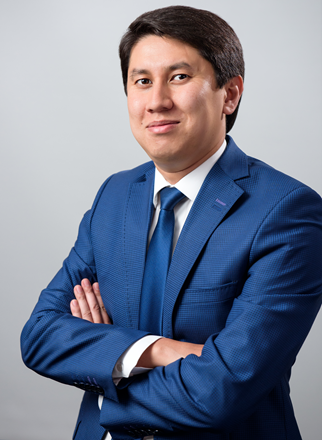 СПАСИБО ЗА ВНИМАНИЕ

akylbek.kussainov@dentons.com


8 (778) 555 51 15

8 (727) 2582380
8
27/02/18